Water & Energie 
Periode 3 
IBS De community verbonden
Planning voor deze periode
Coöperatie
Er bestaan verschillende definities van de coöperatie, maar er is steeds een aantal overeenkomsten:
Het is een zelfstandige organisatie.
De organisatie voert een onderneming.
Er is sprake van vrijwillig lidmaatschap.
De leden zijn eigenaar van het bedrijf.
De leden hebben zeggenschap over de koers van het bedrijf.
Leden hebben naast het lidmaatschap een zakelijke relatie met de onderneming.
De winst gaat naar de leden.
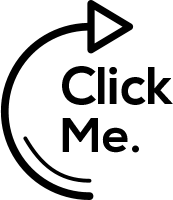 Verschillende varianten
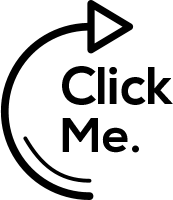 Consumenten coöperatie
Verschillen met andere type organisaties
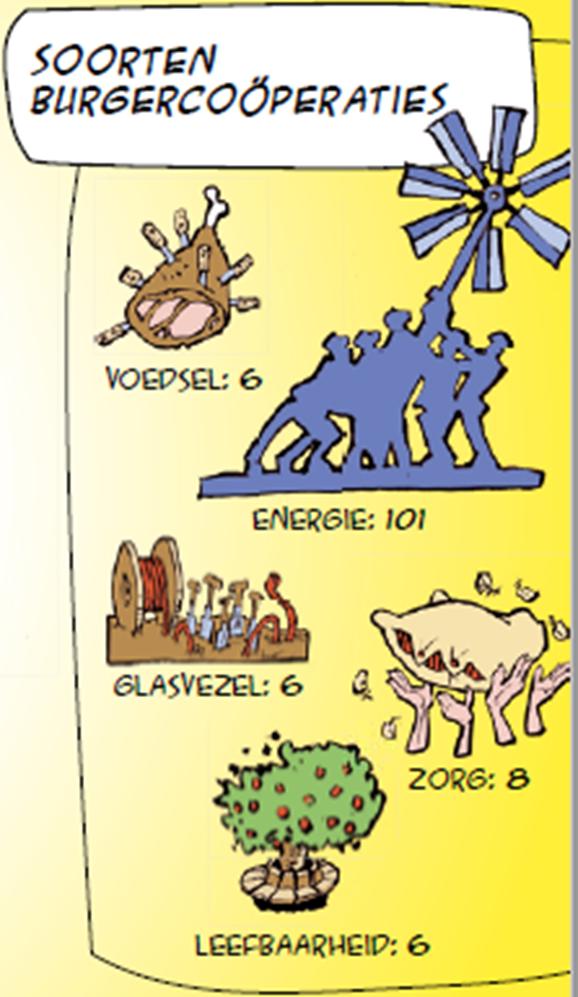 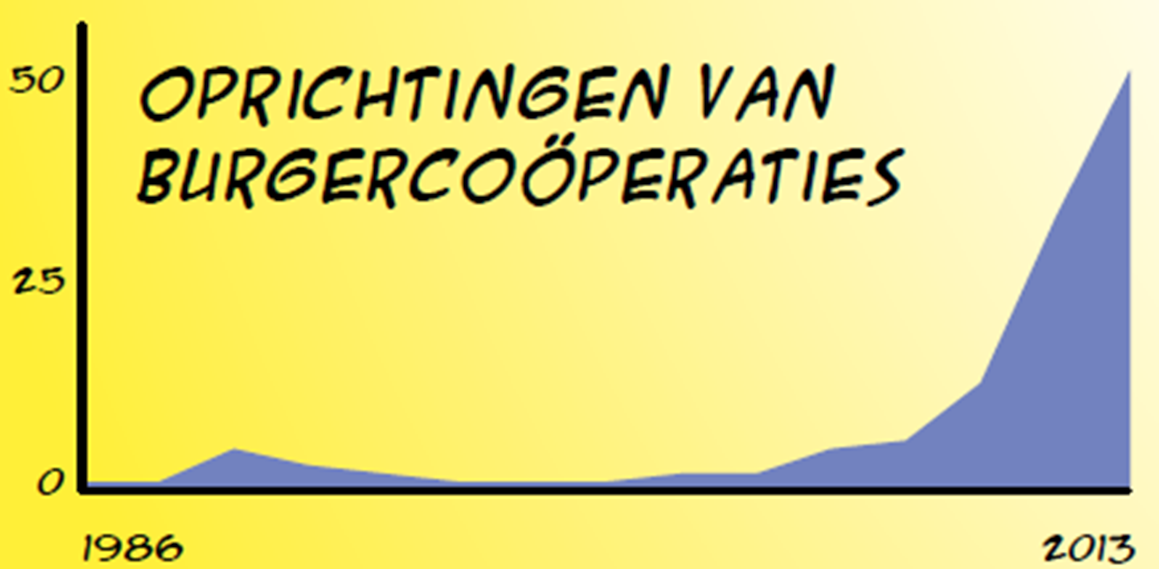 Opdracht:

Maak een presentatie van 7 minuten van een burgercoöperatie (met thema energie of iets anders van je keuze) op basis van de online informatie.
14.00 – 14.45 uur presentaties
Huiswerk: Lees het magazine ‘Burgercoöperaties in opkomst’
Opdracht
Hoe: tweetallen of drietallenHulp: internet; Greenlabel
Uitkomst: Een infographic Wat:  Maak een poster met daarin een 
1 Wat is verstening?
2 Wat is hittestress?
3 Wat is klimaatadaptatie?
In de poster komen in ieder geval de volgende punten naar voren: 
Wat is het probleem
Wat zijn de gevolgen
Wat kunnen we er aan doen
Let op! Fact checken, betrouwbare bron?
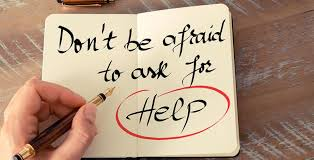 [Speaker Notes: Tips google: Greenpeace, milieudefensie, CBS en overheid

Let op 1 van de 3 niet alle drie.]
Infographic
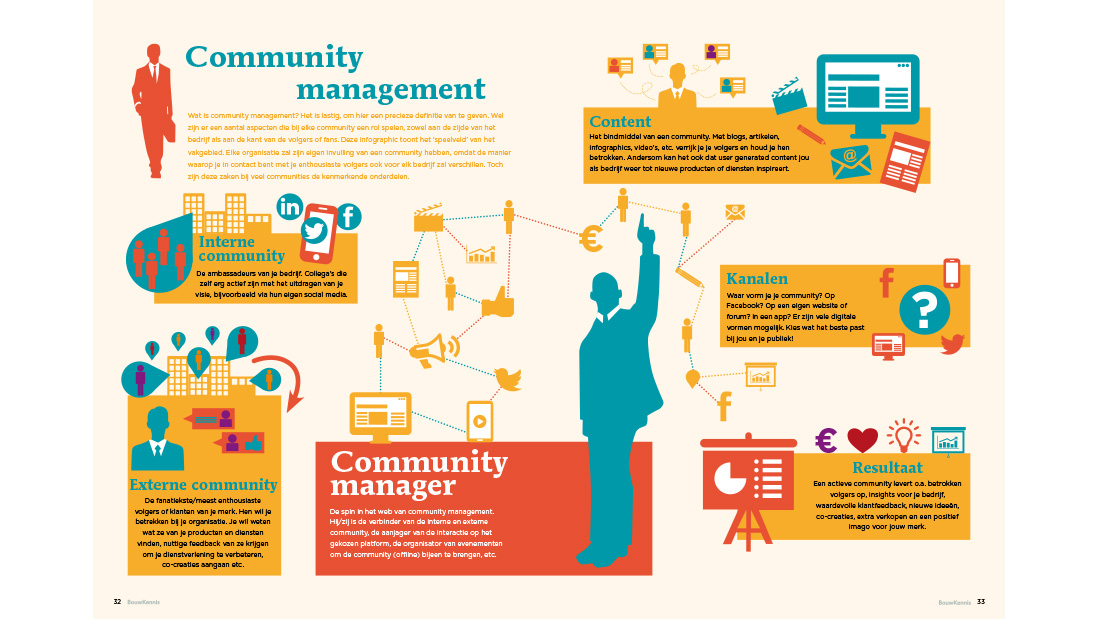 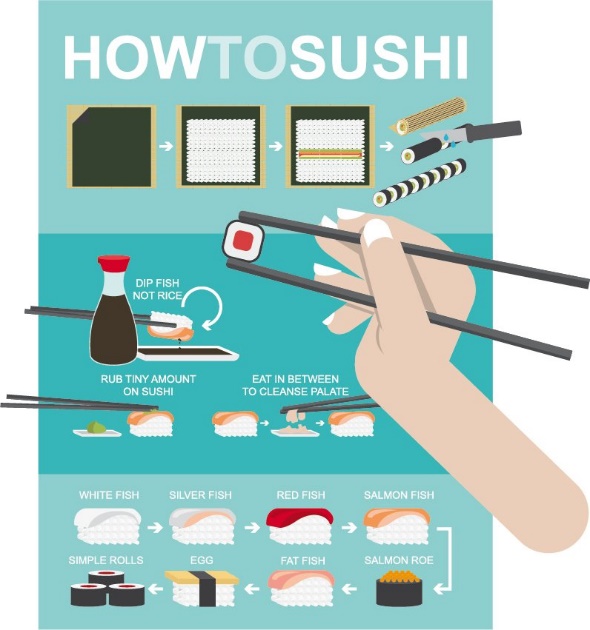